Práce učitele s kurikulem 1. část.Tři směry filozofie vzdělávání.
2


HH
Práce učitele s kurikulem – vzdělávací standardy, RVP, ŠVP…Tři směry filozofie vzdělávání.
Cíle výuky:
1. Objasnit pojem kurikulum a kurikulární činnosti učitele jako základ pro zpracování portfoliového úkolu. 
2. Vysvětlit podstatu tří směrů filozofie vzdělávání.
Proč se vzděláváme?
příprava budoucích dospělých
iniciovat společenské změny a spolupracovat na jejich realizaci
Číst, psát, počítat….
mateřský jazyk, matematika, fyzika či krásná umění
samostatné myšlení, nikoliv na učení se konkrétnímu předmětu
příprava na dospělost a na život v demokratické společnosti

výuka musí být ‚šita na míru‘
Shrnutí
Kurikulum = pohyb, plánovaná trasa vzdělávání
Cílem je modernizovat vzdělávací systém Česka v oblasti regionálního školství, zájmového a neformálního vzdělávání a celoživotního učení, připravit ho na nové výzvy a zároveň řešit problémy, které v českém školství přetrvávají.
Strategický cíle
Zaměřit vzdělávání více na získávání kompetencí potřebných pro aktivní občanský, profesní i osobní život
Snížit nerovnosti v přístupu ke kvalitnímu vzdělávání a umožnit maximální rozvoj potenciálu dětí, žáků a studentů


Strategická linie 1: Proměna obsahu, způsobů a hodnocení vzdělávání
Strategická linie 2: Rovný přístup ke kvalitnímu vzdělávání.
Strategická linie 3: Podpora pedagogických pracovníkůStrategická linie 4: Zvýšení odborných kapacit, důvěry a vzájemné spolupráceStrategická linie 5: Zvýšení financování a zajištění jeho stability.
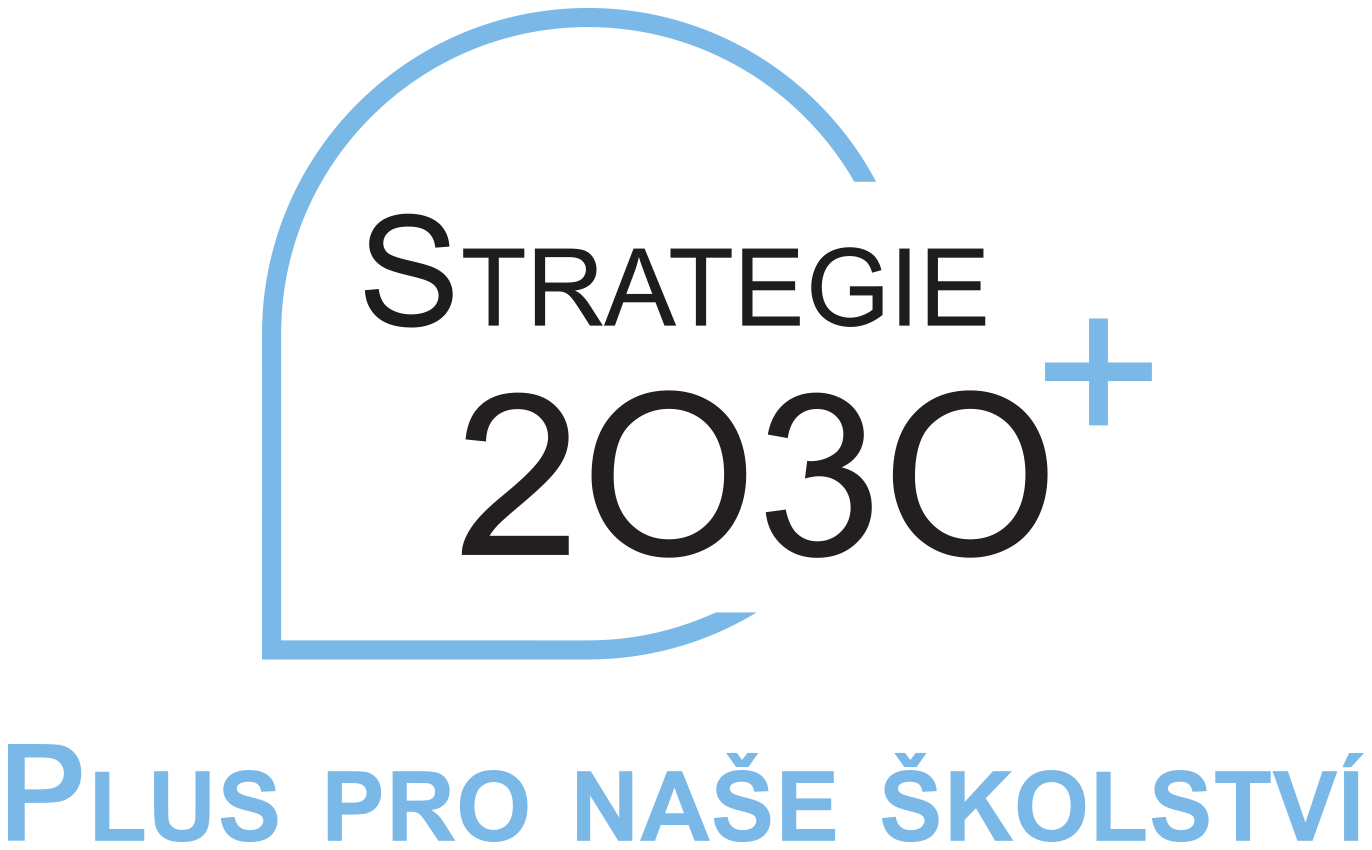 Základní pojmy, koncepty
Vzdělávací kurikulum (kurikulum) = obsah vzdělání; to, co si má žák osvojit v rámci školního vzdělávání (ZV, SV,…). 
Je odpovědí na otázku: CO – JAK – PROČ –  S JAKÝM CÍLEM – ZA JAKÝCH  PODMÍNEK  A S JAKÝMI OČEKÁVANÝMI EFEKTY si má žák ve škole osvojit, v čem se má rozvinout (Průcha, J. a kol., 2003).
Kurikulární činnosti učitele = profesionální aktivity a s nimi spojené dovednosti, které učitel využívá při projektování výuky (tvorba tematického plánu, příprava na vyučování, tvorba vzdělávacího  programu = psychodidaktická transformace učiva).
Kurikulární činnosti učitele: práce s RVP a ŠVP, tvorba tematického plánu a příprava na výuku 
Zdroj: Průcha, J. a kol. (2003). Pedagogický slovník. Praha: Portál.
Kurikulum (z latinského „currere“ - běh, závod, ale také životní cestu (viz curriculum vitae)
Zamýšlené kurikulum -  týká se cílů, nemusí být vždy splněný.
Realizované kurikulum - vzdělávací obsah jako předmět výuky, vypovídá o tom, co ze zamýšleného kurikula se uskutečnilo.
Dosažené kurikulum -  poznatky, které si žáci osvojili, a které se přeměnily v jejich vědomosti. Jde o efekt zamýšleného a realizovaného kurikula. 
Skryté kurikulum -  „vše, s čím se nepočítá, že by si děti ve škole osvojily, anebo že by se jim odevzdalo“.
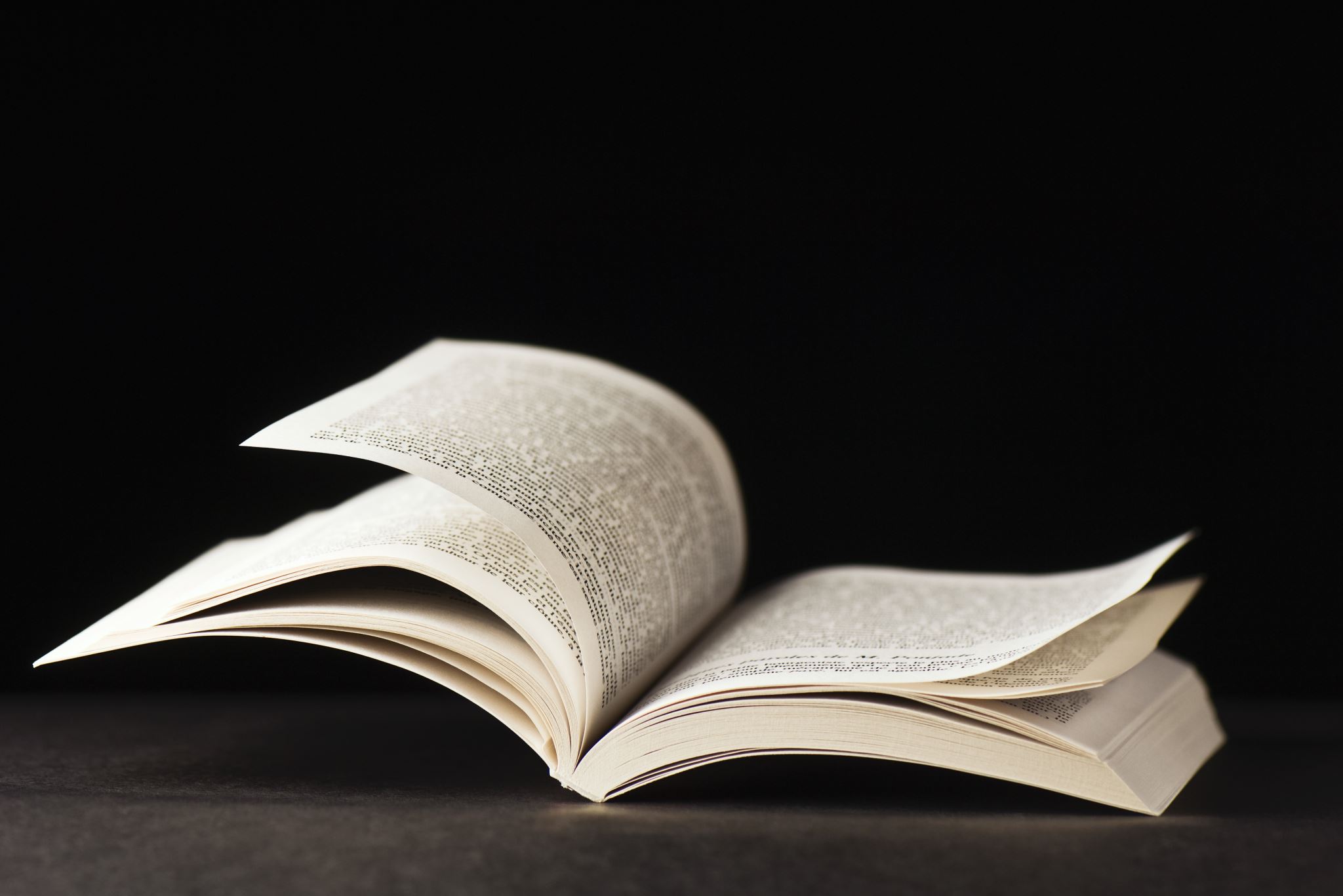 Obsah kurikula
Dimenze ideová: obecné i konkrétní cíle realizované ve výuce (dokumenty školské politiky, cíle, vize a plány).
Dimenze obsahová: konkrétní učivo, zpracování učebnic, jak učivo prochází vzdělávacím procesem.
Dimenze organizační: jak k osnovy a standardy řeší podmínky, pro realizaci výuky.
Dimenze metodická: metody a formy výuky, vyučovací styl učitele, didaktické prostředky aj.
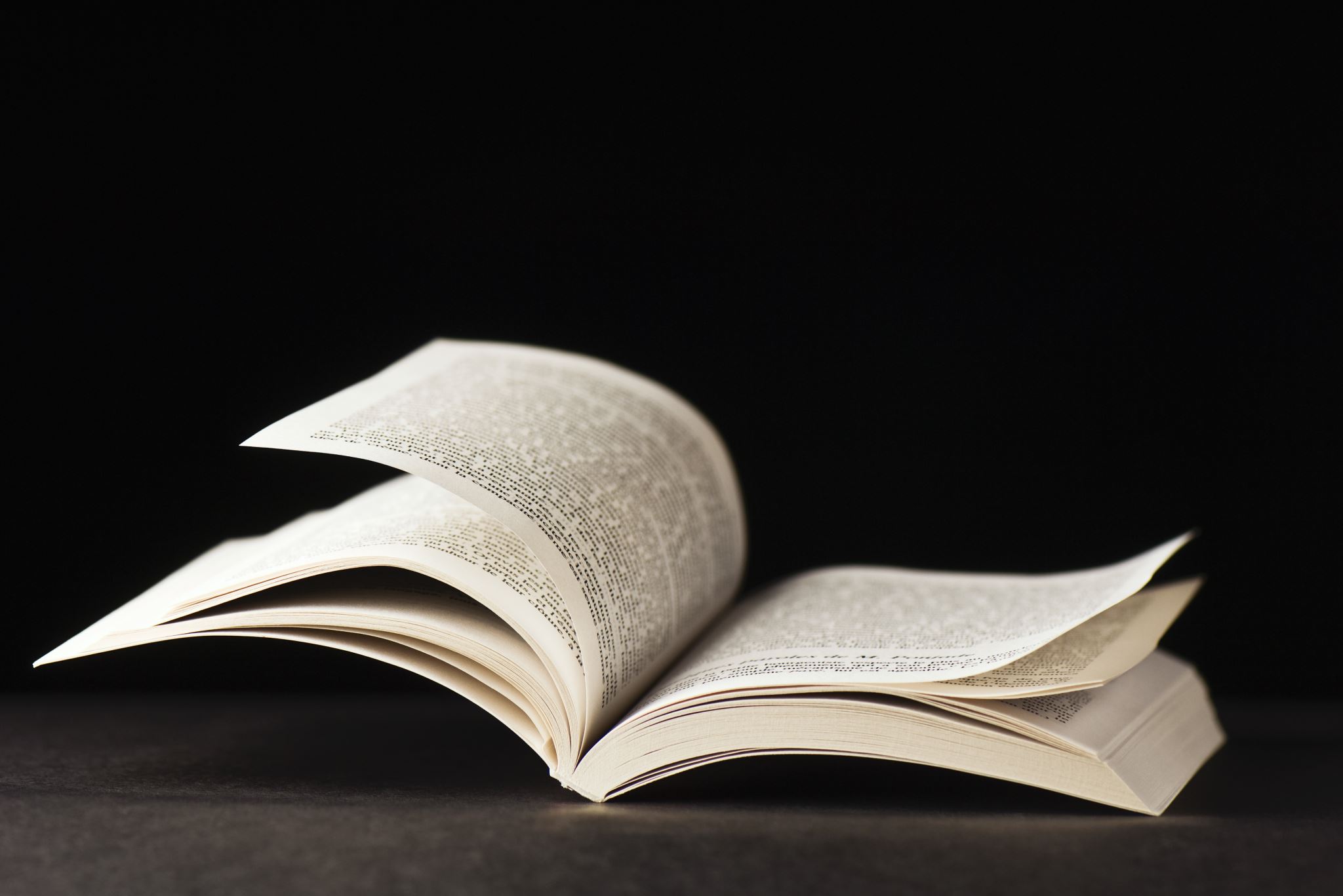 Literatura - doporučená
MAŇÁK, Josef, JANÍK, Tomáš a ŠVEC, Vlastimil. Kurikulum v současné škole. Brno: Paido, 2008.
JANÍK, Tomáš, MAŇÁK, Josef a KNECHT, Petr. Cíle a obsahy školního vzdělávání a metodologie jejich utváření. Brno: Paido, 2009.
KAŠČÁK, Ondrej. Rituály a skryté kurikulum alebo kam v pedagogike zaradiť rituálné štúdie? Teoretická (a biografická) rekonštrukcia. Studia paedagogica. 2009, 14, 2, s. 29 – 40. Dostupné z http://www.phil.muni.cz/journals/index.php/studia-paedagogica/article/view/82/185
GREGER, David a ČERNÝ, Karel. Společnost vědění a kurikulum budoucnosti. Orbis Scholae. 2007, 2, 1, s. 21 – 39. Dostupné z http://www.orbisscholae.cz/archiv/2007/2007_1_02.pdf
PRŮCHA, Jan. Moderní pedagogika. Praha: Portál.
RVP   - cíle vzdělávání- klíčové kompetence z RVP (najít přirozené a logické možnosti)Kompetence k řešení problémůKompetence komunikativníKompetence k učeníKompetence sociální a personálníKompetence občanskéKompetence pracovníKompetence digitální- očekávané výstupy (v předmětech a vzdělávacích oblastech).
Tematický plán - celoroční rozvržení učiva,
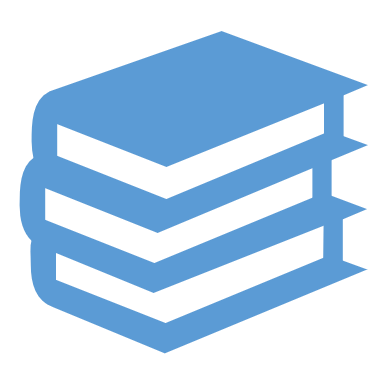 https://www.zsjirasek.cz/domains/zsjirasek.cz/images/PDF/Tematicke_plany/2_stupen/2018-2019/Ma_2.pdf


Podle požadavku vedení školy (nepovinný dokument) 
učební osnovy předmětu do jednotlivých tematických celků  + počty hodin a časové údaje, tj. měsíc (datum splnění tematického celku); 
vzdělávací cíle, základní pojmy, atd. (volitelně)